Status of ACTS integration to CEPC tracking
ACTS: A Common Tracking Software
Aims to provide a tracking toolkit for the future tracking community (currently mainly based on ATLAS experience)
ATLAS
ACTS
Well tested code
High tracking performance
Not thread safe – (improving to be  AthenaMT)
Grown structure, not long-time maintainable 
…
Encapsulate existed code from ATLAS (or other experiments)
Thread safe/long vectorization
Modern C++ 17, minimal requirements …
Experiments independent 
Open-source
2020/1/5
2
Motivations and Overview
Good level of participation in future-oriented tracking software development / gain LHC experience in past 20 years
Facilitate to implement the CEPC detector and change geometry with common tracking software 
learn the detector details and performance, optimize layout – hope to benefit from the common tools
Some tools should be adapt for specific detector  (from common to specific)
2020/1/5
3
ACTS  modules layout and Basic Design
Plugins: DD4HEP, TGEO, Geant4…
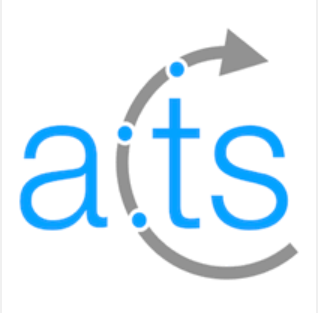 Thread-safe code and configurations
Core
Const-correctness and visitor pattern
The caller create the cache which stays local to the thread
Constant configuration as config struct at construction
Fitter
Kalman Fitter
Gaussian Sum Fitter
Seeding
Vertexing
Track Finding
CKF 
Calibration – no need 
Alignment – no need
Geometry 
Surface
EDM
Material
MagneticField
Utilities
Propagator
RKN Stepper
StraightLine Stepper
Navigator
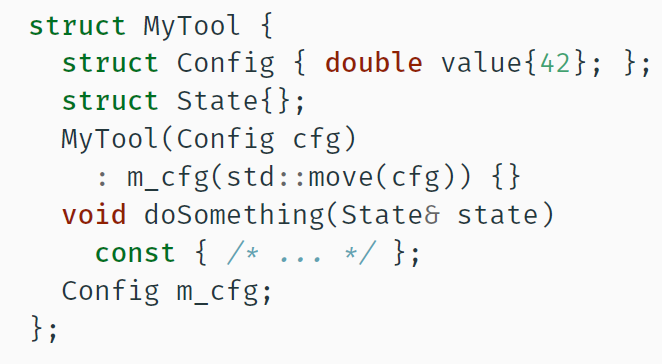 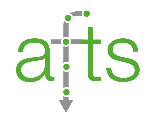 A light-weight Gaudi framework for integration and concurrency test
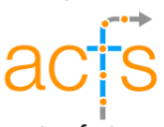 FATRAS: ATLAS fast simulation
2020/1/5
4
Tracking Geometry
Tracking Geometry = 
Simplified geometry + approximated material 
full detailed detection module 
Simplified material description
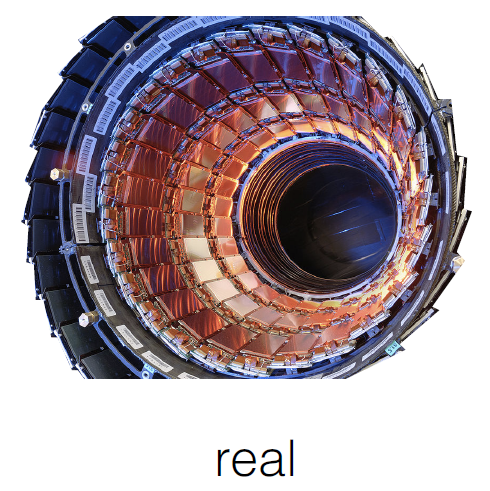 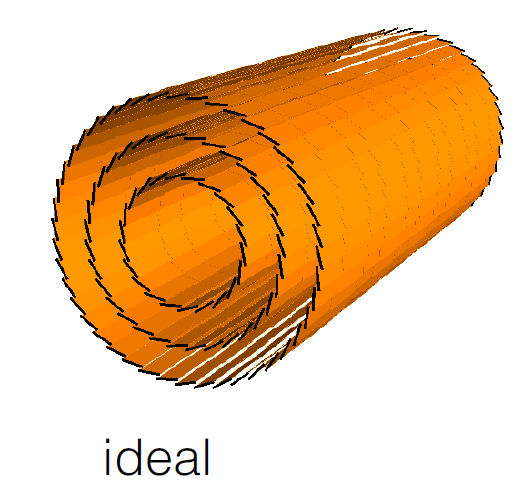 ACTS : DD4HEP and TGeo
 G4, fast simulation and reconstruction      
Silicon tracker + Calorimeter 
Other type of detector (wire chamber/TPC are taking consideration)
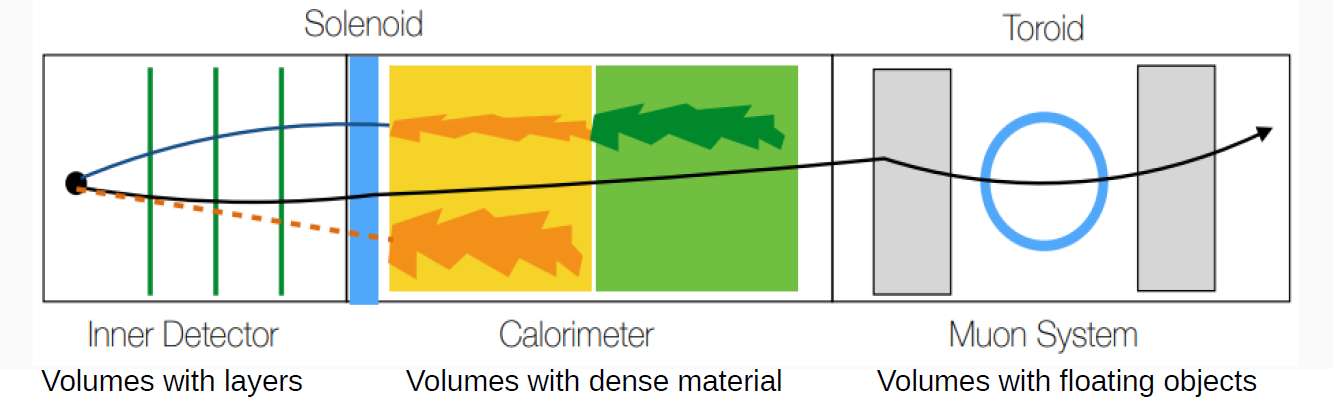 2020/1/5
5
Propagation and Kalman Filter
Propagation
In the magnetic field
integrated to tracking geometry geometry
material effect,
measurement update
Aborters
Reliable accuracy
Stepper
On surface
Actors
Navigation
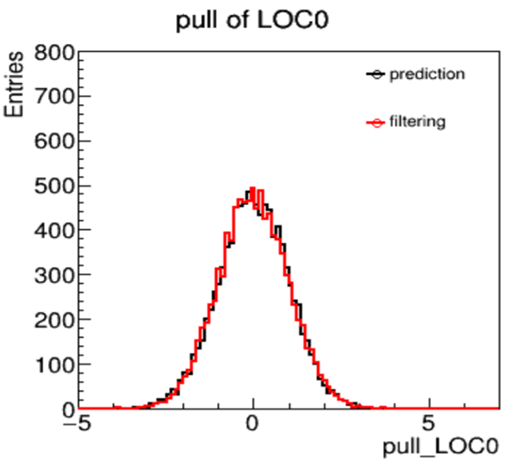 Kalman Filter in ACTS
Implemented as an Actor
Update direction, uncertainties after filtering step
Aims to minimize heap allocation 
Study of numerical performance (From Xiaocong Ai)
These tools serve for the track reconstruction chain/support (convenient mechanism of validation for geometry building)
2020/1/5
6
Gaussian Sum Filter
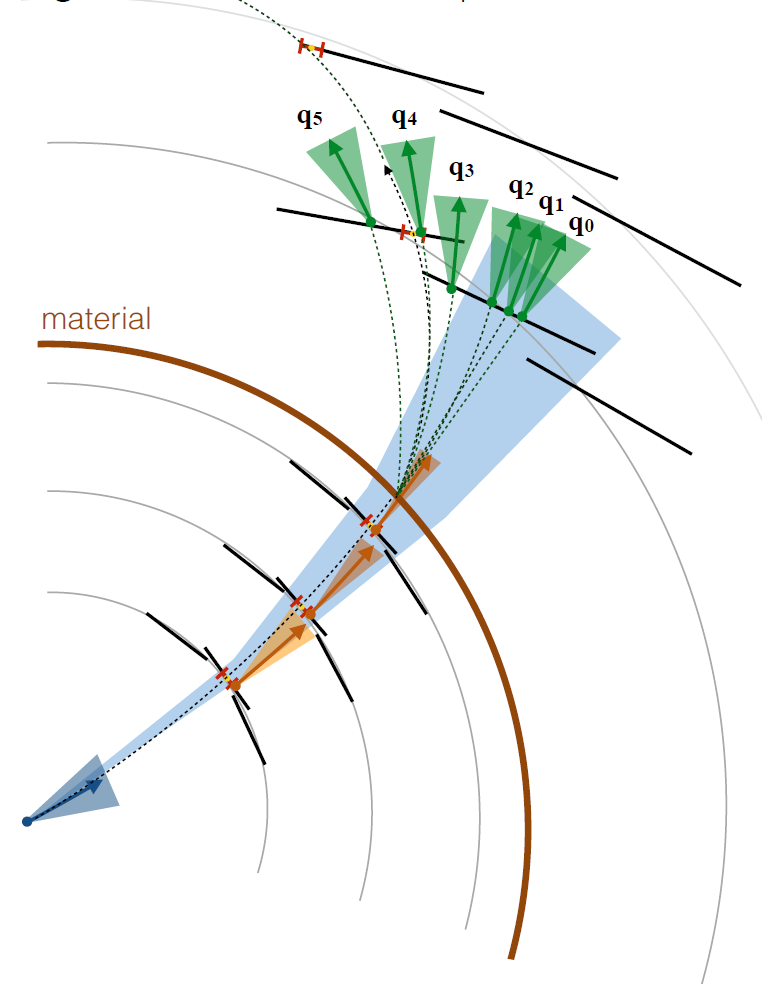 Electron reconstruction are well handled with Gaussian Sum Filter, which is a parallel sets of Kalman Filter
The bremsstrahlung energy loss distribution can be approximated as a weighted sum of gaussian components
Each component behaves like a Kalman component, propagate individually
Components should be merged to avoid the exponentially increasing
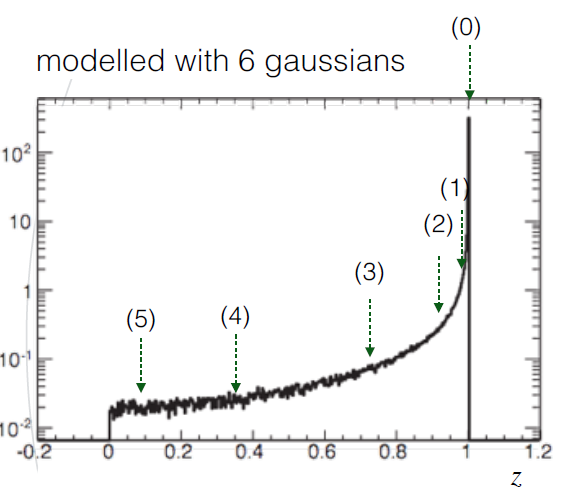 One component splits into 6 components
The (mean/cov/weight) of each component taken from ATLAS at the first step
2020/1/5
7
Seeding and Track Finding
A combinatorial seed finder – select 3-hit seeds 
Multi thread  seed finder in different regions intra event is allowed
Red thread
Blue thread
r-z plane
x-y plane
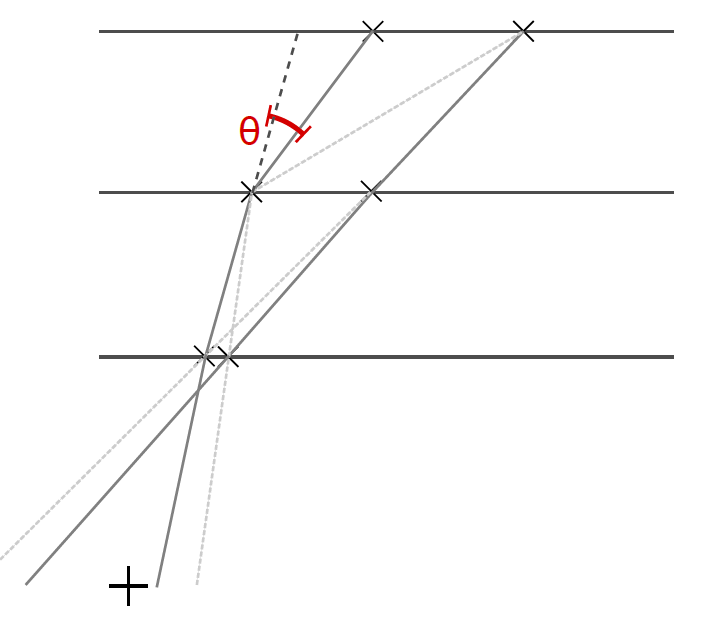 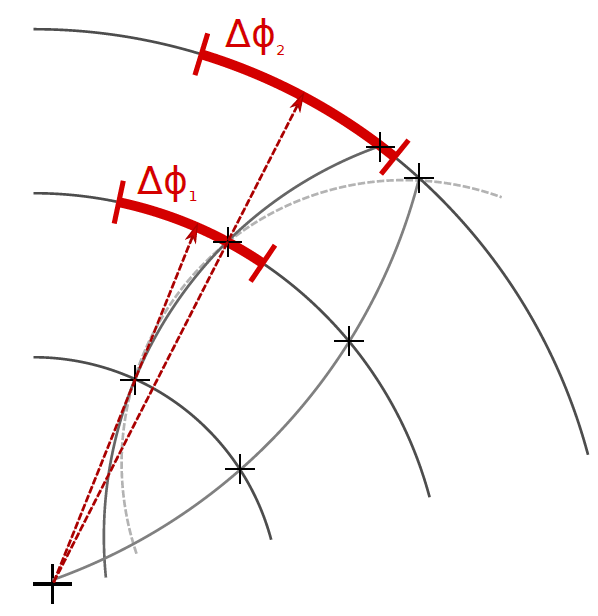 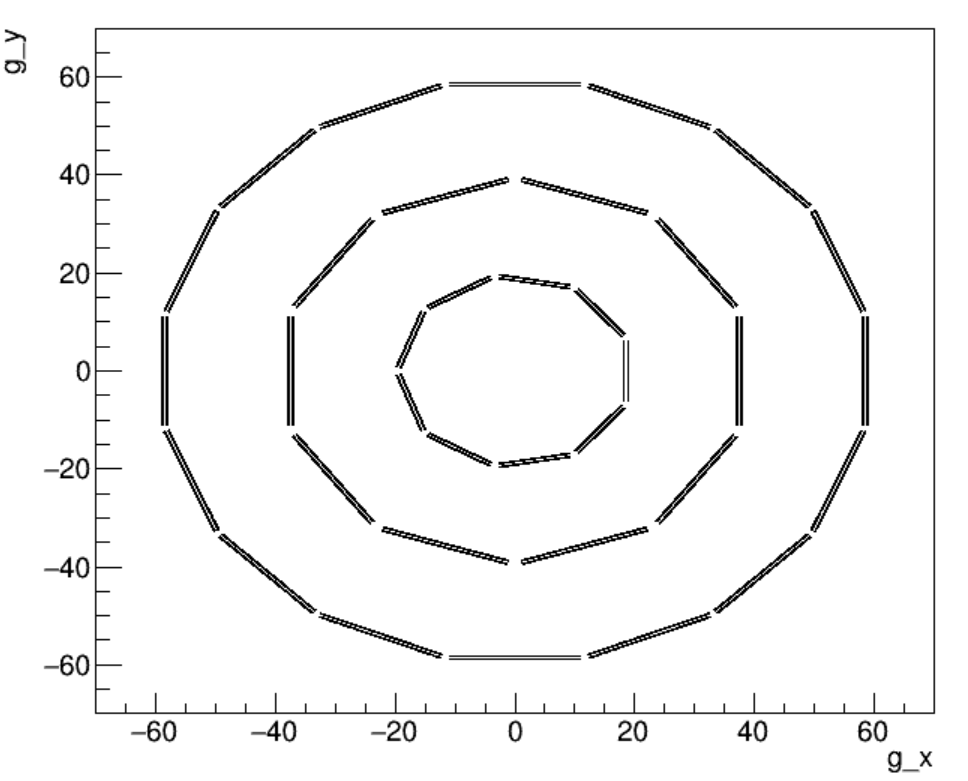 CKF as the basic track finding method is under developing
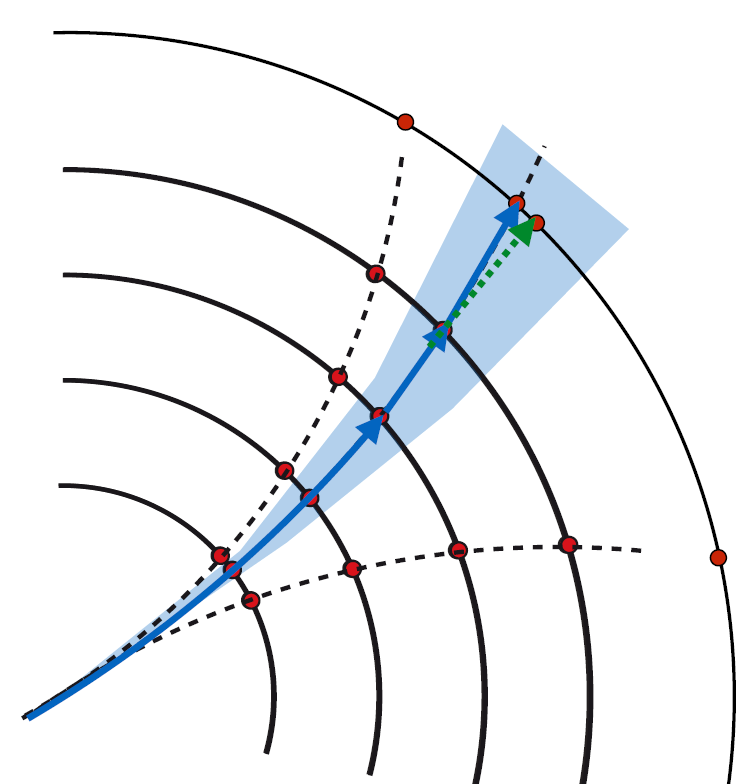 2020/1/5
8
Combinatorial Kalman Filter
CEPC-ACTS Integration Status
V0 of CEPC baseline detector(without TPC) is implemented
Geometry
Fatras
ACTS Core
ACTS-framework
CEPC framework
ACTS Core
Kalman filter
高能物理计算资源的挑战,
CEPC tracking detector: V0
CEPC tracking detector: V1
V1 of CEPC detector are ready with the geometry
Silicon detectors implemented with typical ACTS tools
TPC implemented with 220 cylinder layers currently
Material mapping is in being validated
TPC
propagation
FATRAS
geometry
Material recording
Full silicon
Temporarily using acts-framework
       planning to migrate ACTS into Gaudi for CEPC
Kalman filter
Material mapping
2020/1/5
9
Geometry and Material mapping
Silicon trackers are built with ACTS typical building method
TPC Surface-based concept of surface : 220 cylindrical surface
Fast simulation of TPC hit
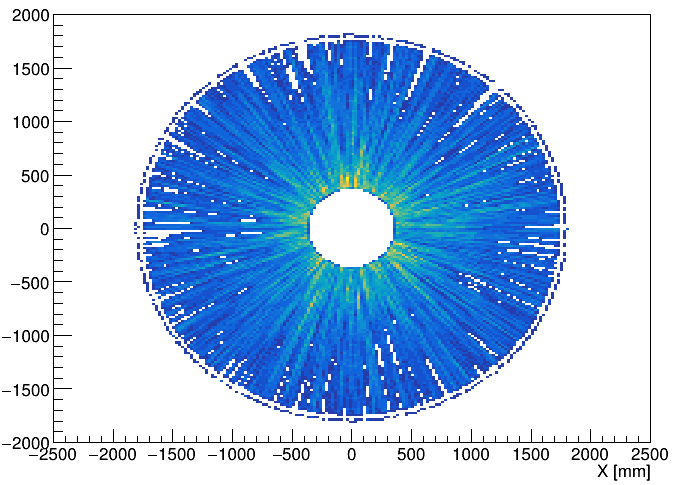 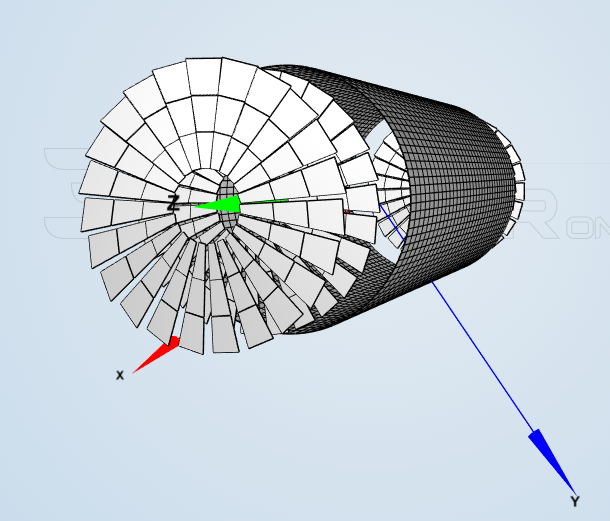 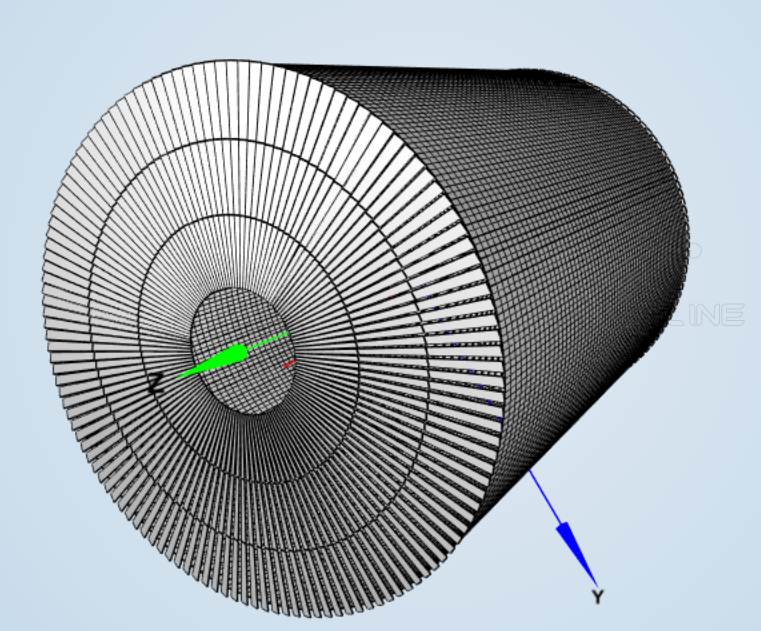 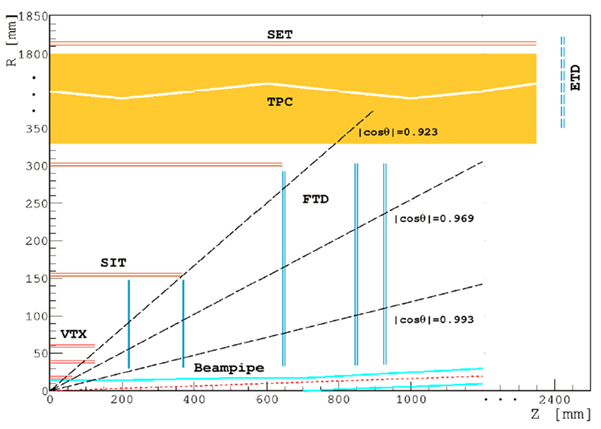 Material recording(geant4 plugin) and material mapping have been validated:
Plugin for Geant4:  Recording the detailed full material
Mapping the material recorded onto the chosen binned surface
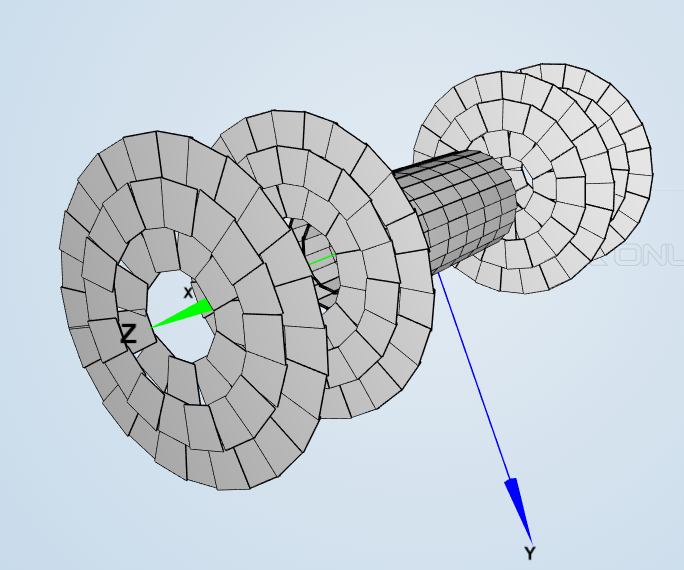 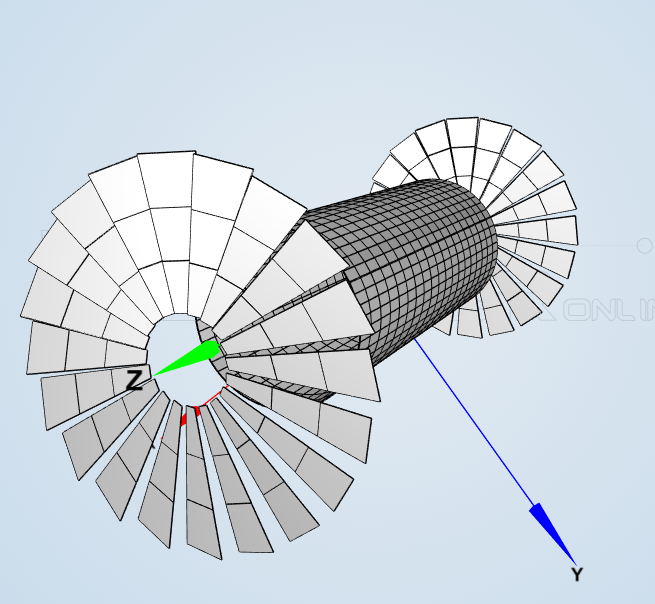 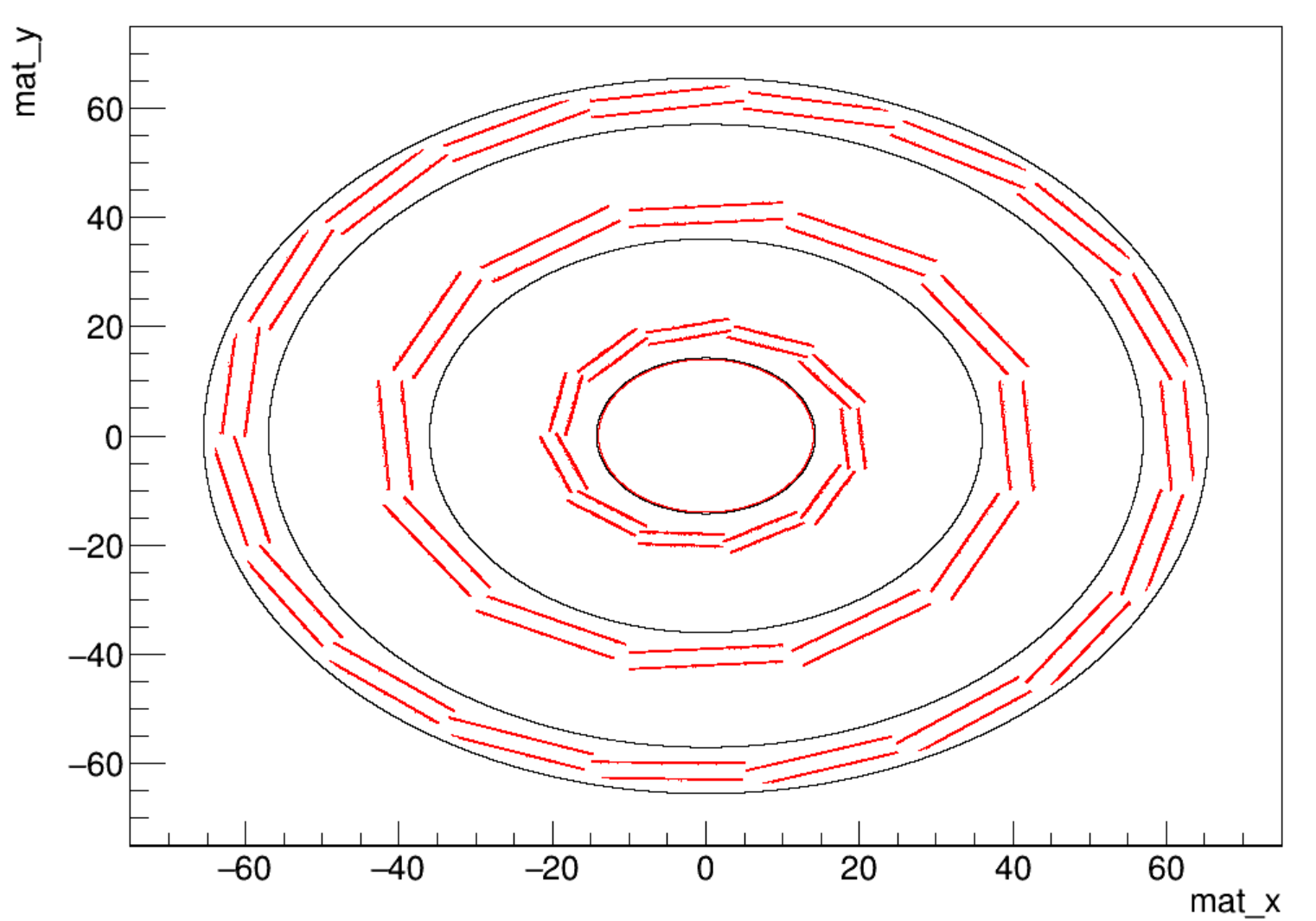 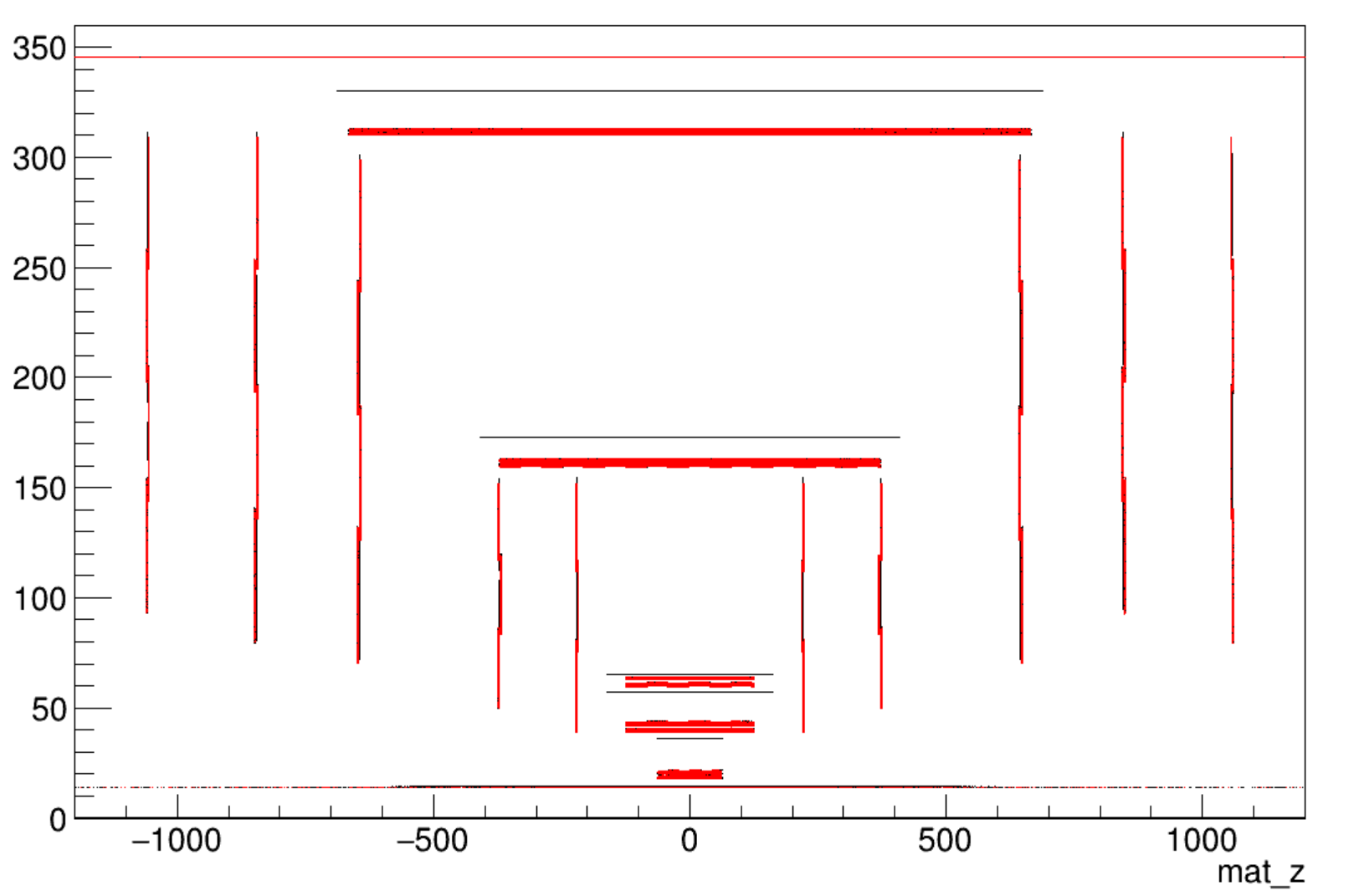 G4 mapping to surface
2020/1/5
10
FATRAS and Kalman Filtering
Tracking Geometry debugged with the propagation tool
Validation of Kalman filter in progress
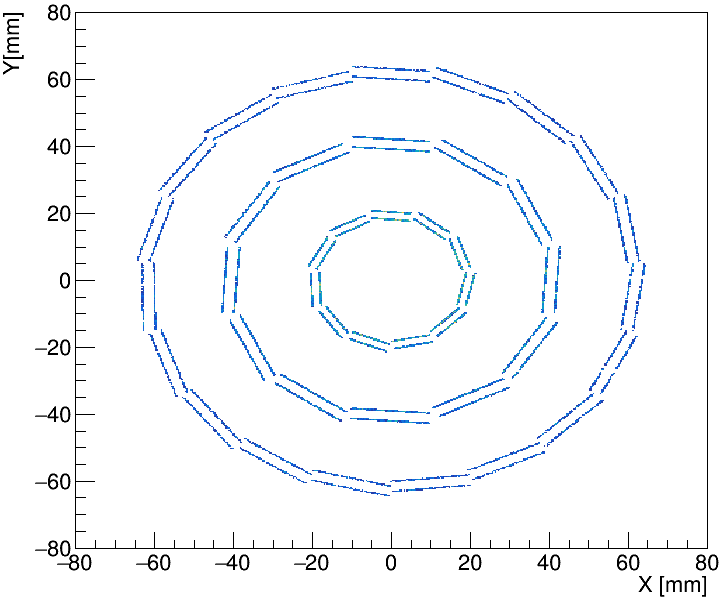 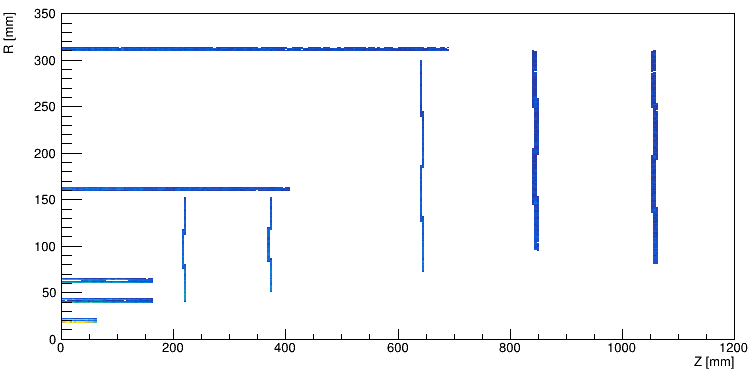 Propagation (sensitive)  output
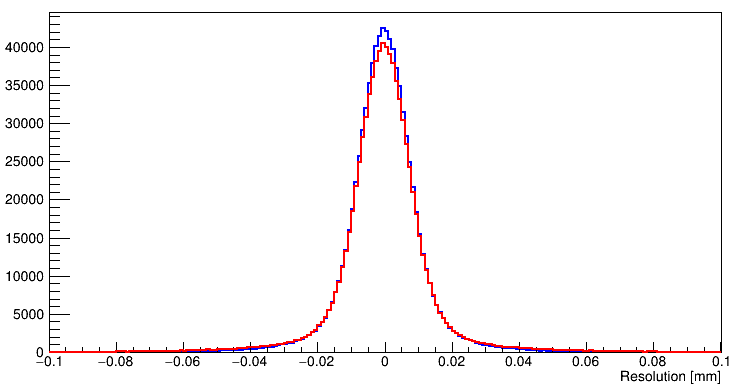 Filter
Predictor
2020/1/5
11
Next
Recent plan 
Geometry 
Including geometry details of CEPC baseline design
Material mapping
TPC material strategy (volume based/surface based)
Validations between Geantino recording and material mapping 
Validations of FATRAS and Kalman filter
Long perspective
Integration to the CEPC framework
Detector layout and material study
2020/1/5
12
Backup
2020/1/5
13
Geometry – TPC first version
Surface-based concept 
Geometry: 220 cylindrical surface
Propagation/Kalman filter: with the typical ACTS tool
 Digitization: a Cylinder Digitization model is needed
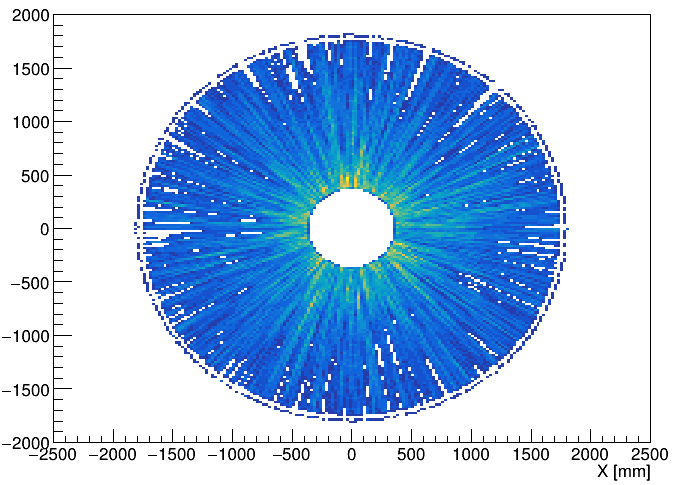 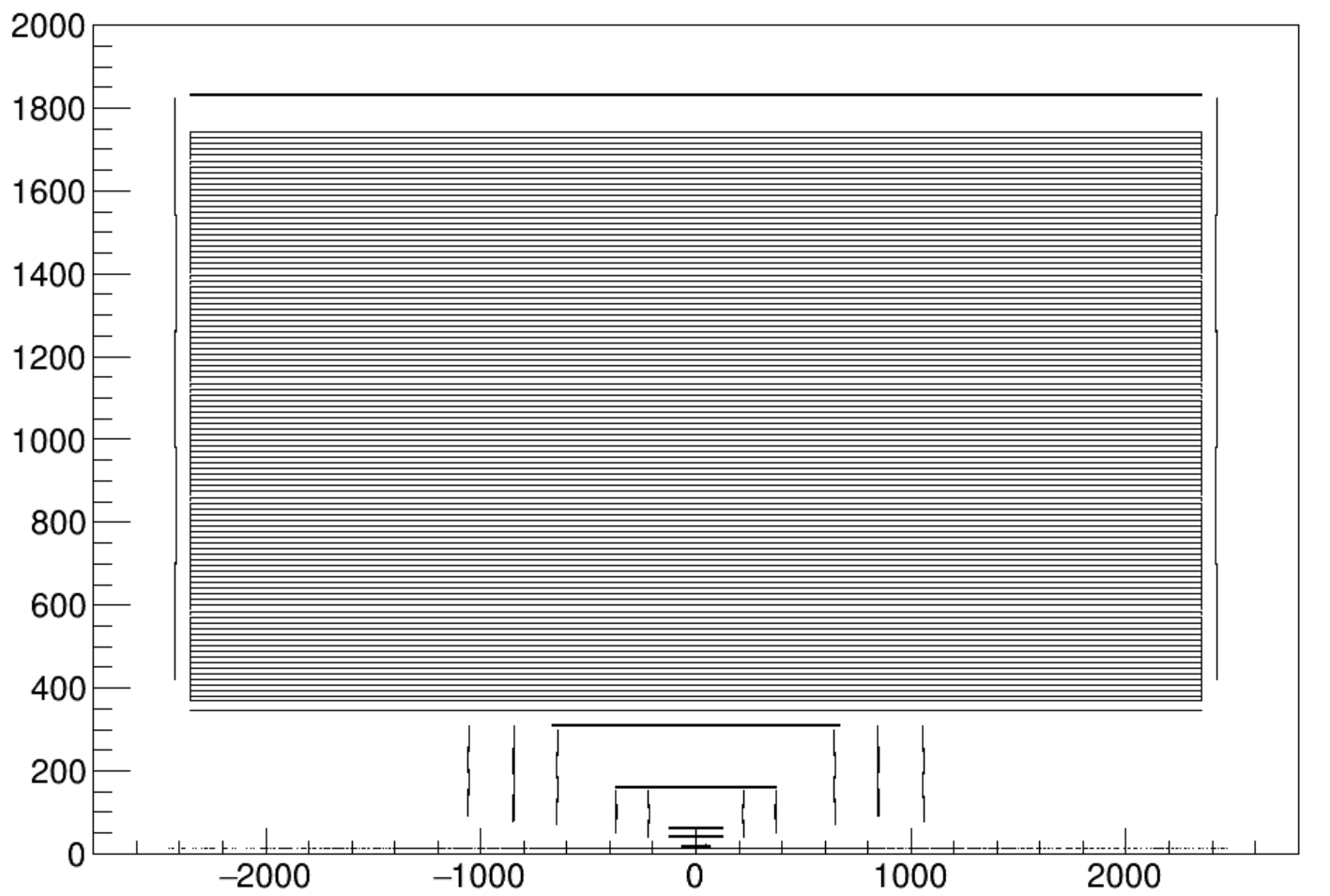 2020/1/5
14
CEPC Tracker
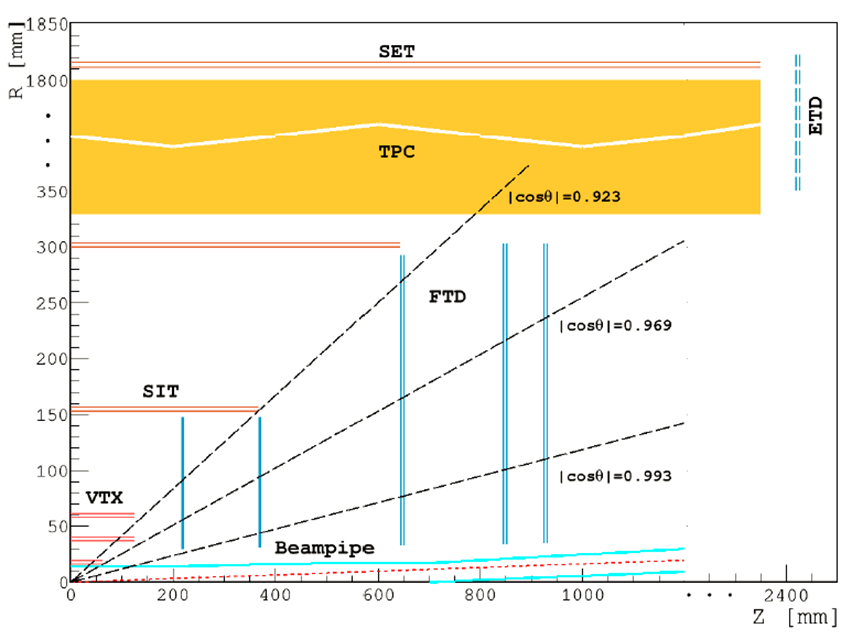 1.CEPC Baseline tracker
Beampipe 
Vertex Detector
Silicon Inner Tracker && Silicon External Tracker
Forward Tracking Detector && Endcap Tracking Detector 
Time Projection Chamber
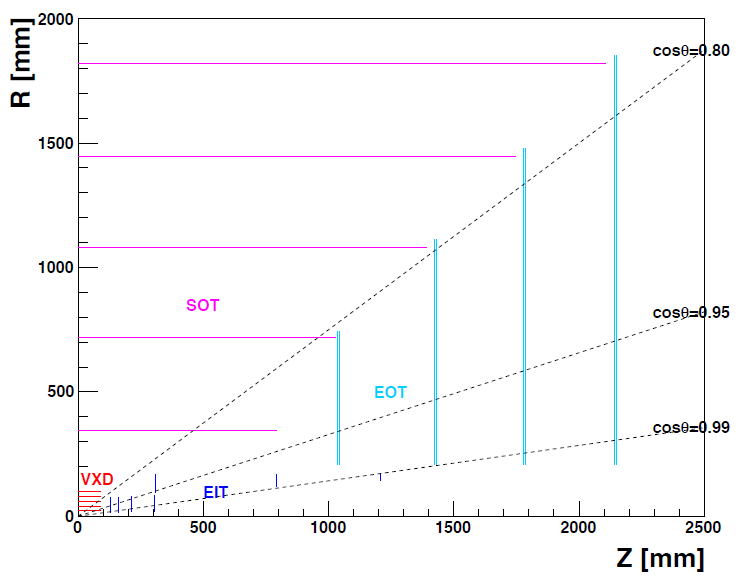 2.FST-2
	Beampipe
	Vertex Detector && Silicon Outer Tracker
	Endcap Inner Tracker && EndCap Outer Tracker
2020/1/5
15
BACKUP
2020/1/5
16
Implementation into ACTS-FW
ACTS provides TGeo and DD4hep plugins for Geometry description
DD4HEP: generic detector description for simulation and reconstruction


CEPC baseline tracker: 
Source files 
Xml files
Material service (further validatation)
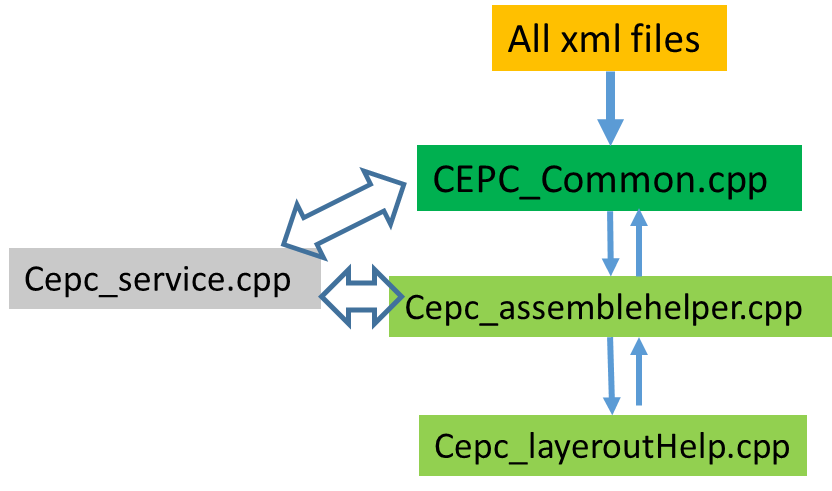 2020/1/5
17
Geometry
Baseline tracker
Validated silicon tracker construction process (e.g. ATLAS)
Built with ACTS typical building method
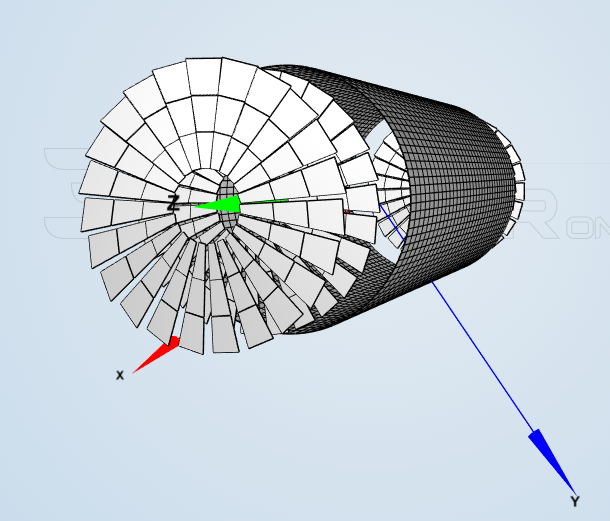 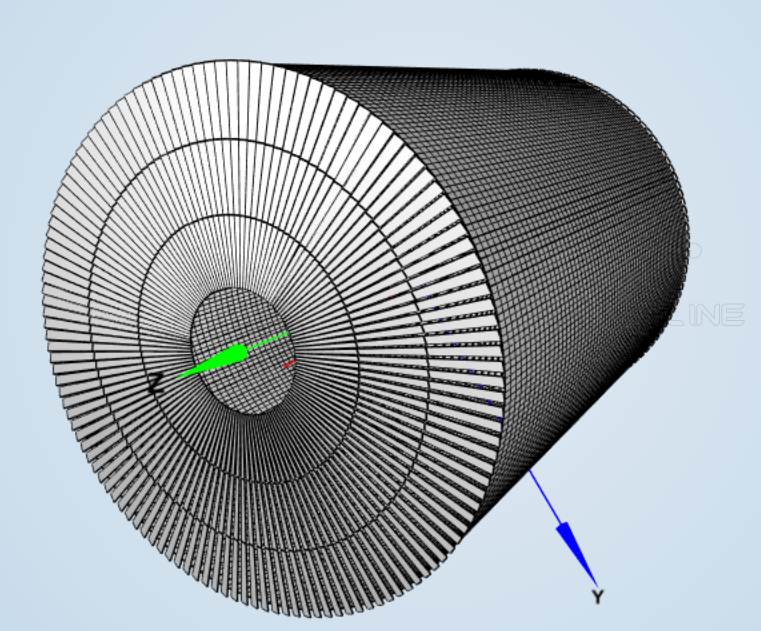 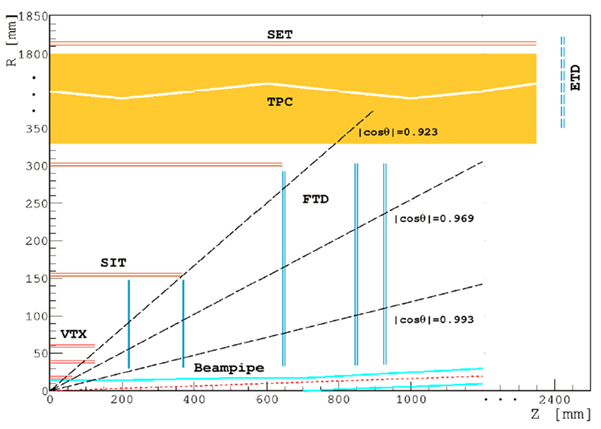 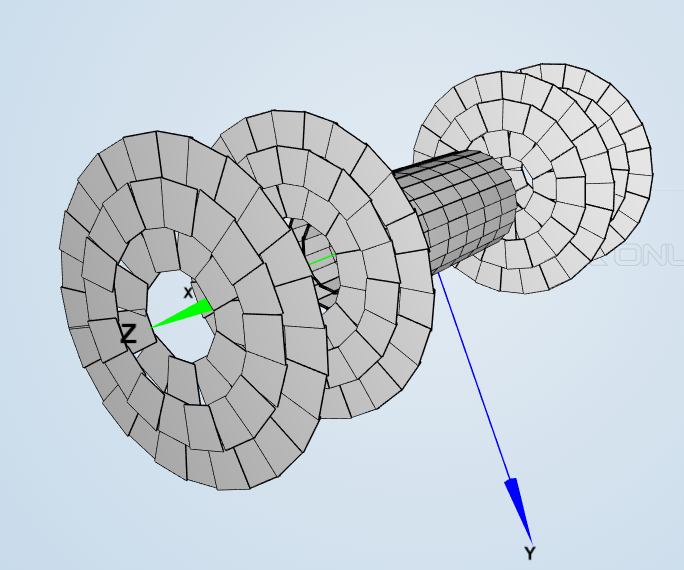 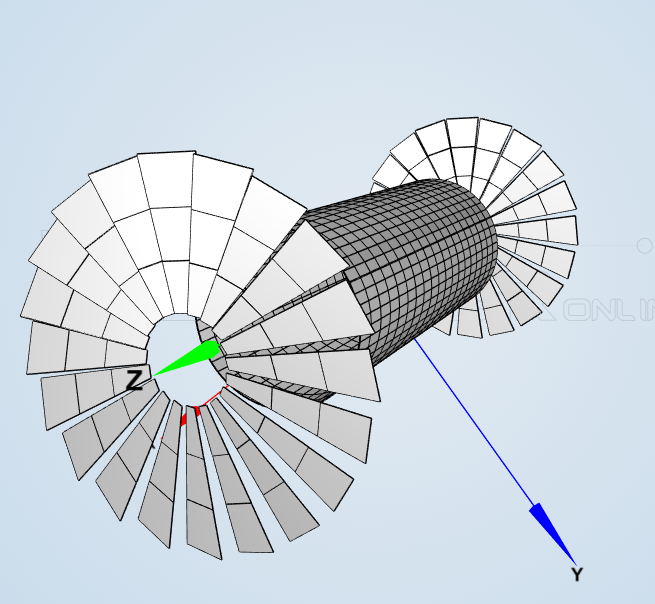 2020/1/5
18
Tracking geometry
Each ACTS Geometry object is based on Surface or extended from Surface
Surface keeps the full details of the sensitive detector element





Supporting geometry implementation 
Silicon tracker + Calorimeter + Muon
Other type of detector (wire chamber/TPC are taking consideration)
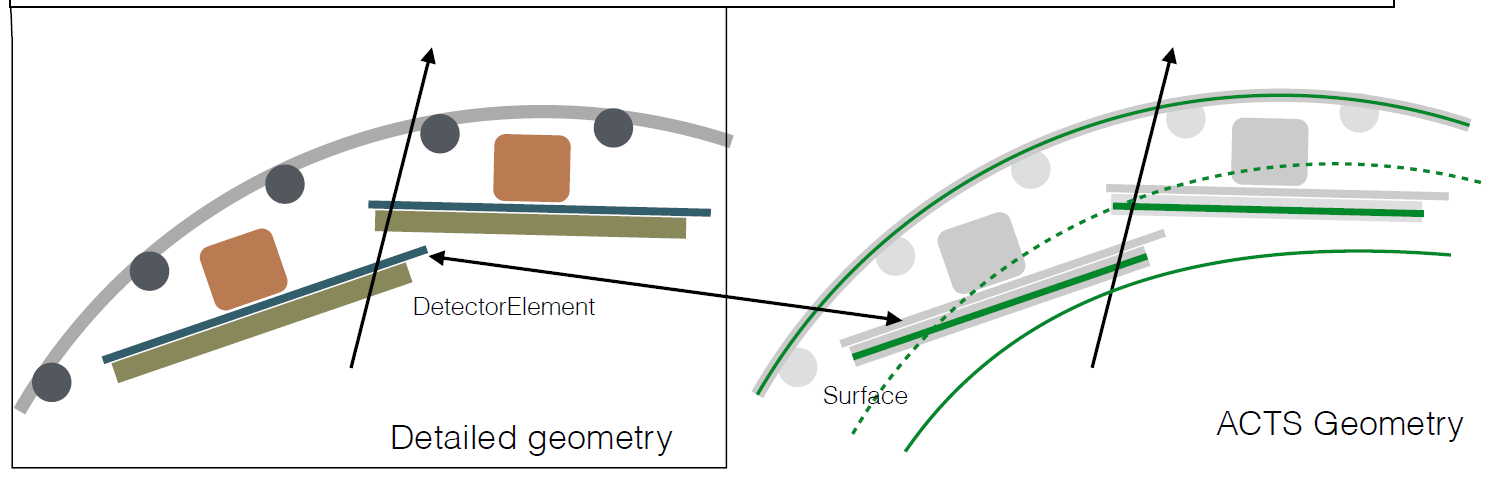 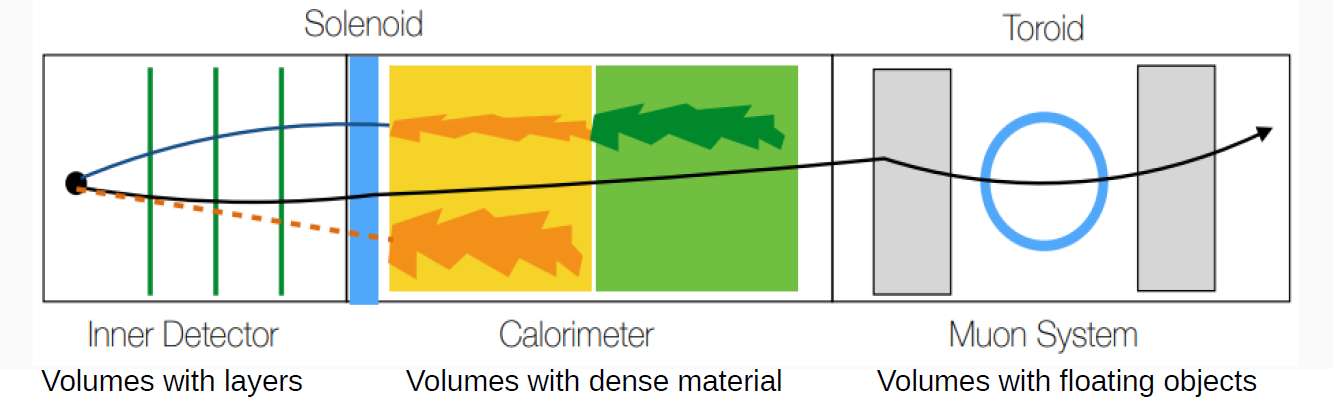 2020/1/5
19
DD4HEP Geometry Setup
Tracking Geometry
ACTS Plugin
ACTS DDG4 Plugin
Long term
Magnetic field
Alignment data
Tracking Geometry
G4 full simulation
FATRAS
FATRAS
Digitization
Basic plan
Propagation
Track Fitting
….
Basic plan 
Learn material budget effect
Detector layout optimization 
Provide track information to Carlo and others in fast way

Long perspective
Research on if ACTS can be the future CEPC tracking sw
Performance study and comparison from current CEPC tracking sw
Some tools should be adapted for our detector  (from common to specific)
Track finding
Fitting
2020/1/5
20
Kalman filtering
Kalman filter implemented as an Actor
Called automatically during propagation
Can update direction, uncertainties after filtering step
Aim to minimize heap allocation 
Study of numerical performance (see here and here by Xiancong Ai)
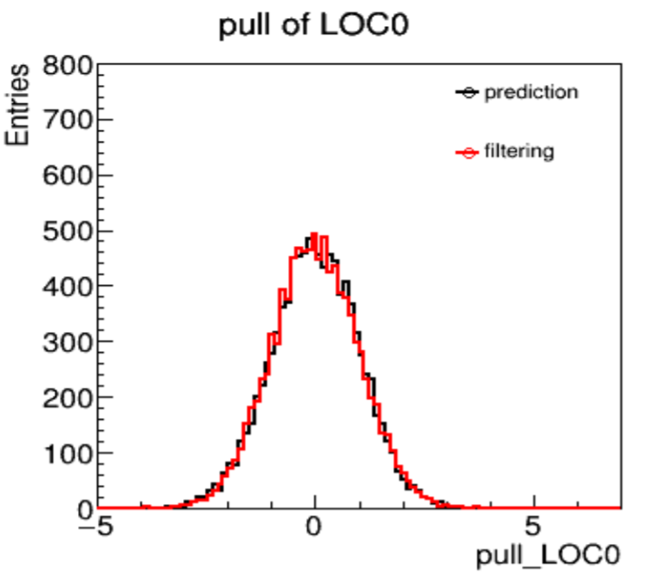 2020/1/5
21
Full silicon detector option
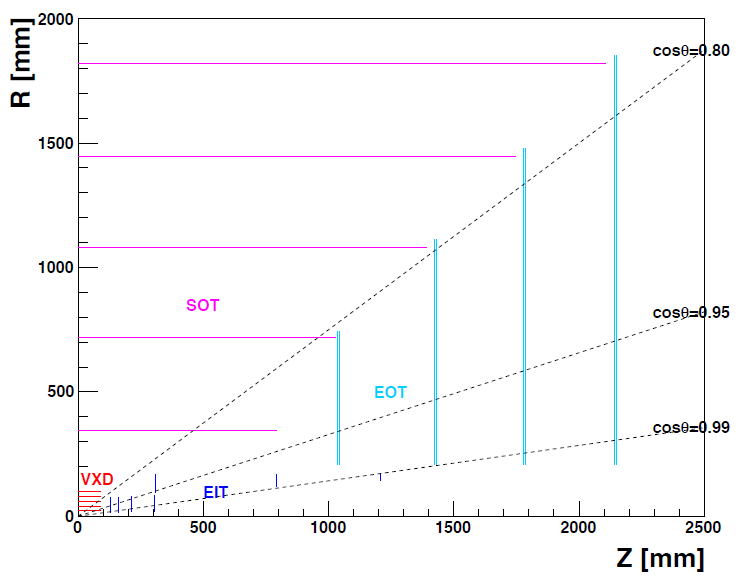 The other part to be validated …
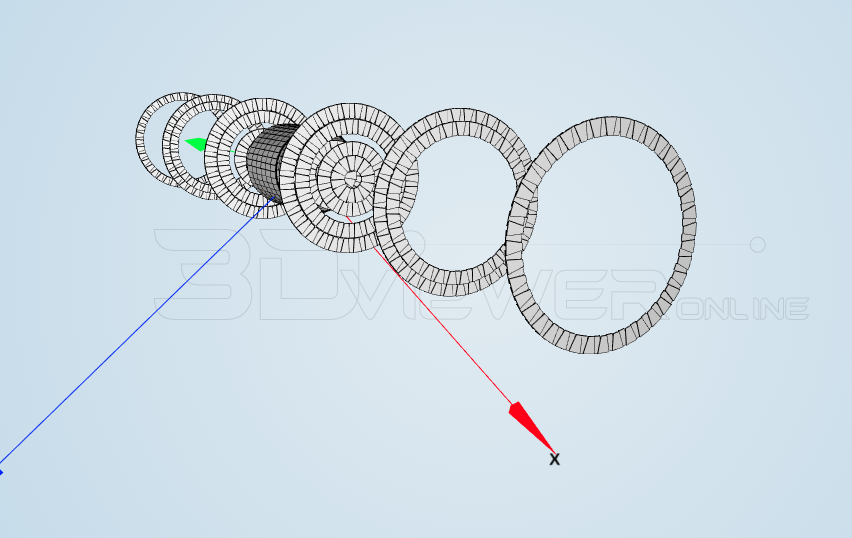 2020/1/5
22
CEPC Integration
Valid a tool for 
The tracking geometry should put in a right way (with propagation tool)
The material should put correct (material validation)
Tuning FATRAS to Geant4 (e.g. record the energy loss)
 Kalman filter validations
2020/1/5
23